Homeopathic Legal Issues of Today
Diane Miller JD
Disclaimer
This course and handouts contain general information about medical conditions and treatments presented for educational purposes only. The information contained in the course and handouts is not medical advice, diagnosis, or treatment, and you should not rely on the course and/or handouts.
Limitation of Warranties:
The medical information in this course and handouts is provided “as is” without any representations or warranties, express or implied. Naturopathic CE makes no representations or warranties in relation to the medical information on this website. Naturopathic CE further does not endorse the presenters of the course. The presenters on Naturopathic CE’s site speak for themselves and not for Naturopathic CE or any of its agents, employees, managers, or owners.
Without prejudice to the generality of the foregoing paragraph, Naturopathic CE does not warrant that:
The medical information in this course will be constantly available, or available at all; or
The medical information in this course is complete, true, accurate, up-to-date, or non-misleading.
Professional Assistance:
You must not rely on the information in this course as an alternative or substitute to medical advice from your doctor or other professional healthcare provider.
If you have any specific questions about any medical matter, you should consult your doctor or other professional healthcare provider.
If you think you may be suffering from any medical condition, you should seek immediate medical attention from a professional healthcare provider.
You should never delay seeking medical advice, disregard medical advice, or discontinue medical treatment because of information on this website including information on other websites linked from or to this website.
To the extent that you rely on any information contained in this course and/or related handouts, you assume all risks involved in such reliance.
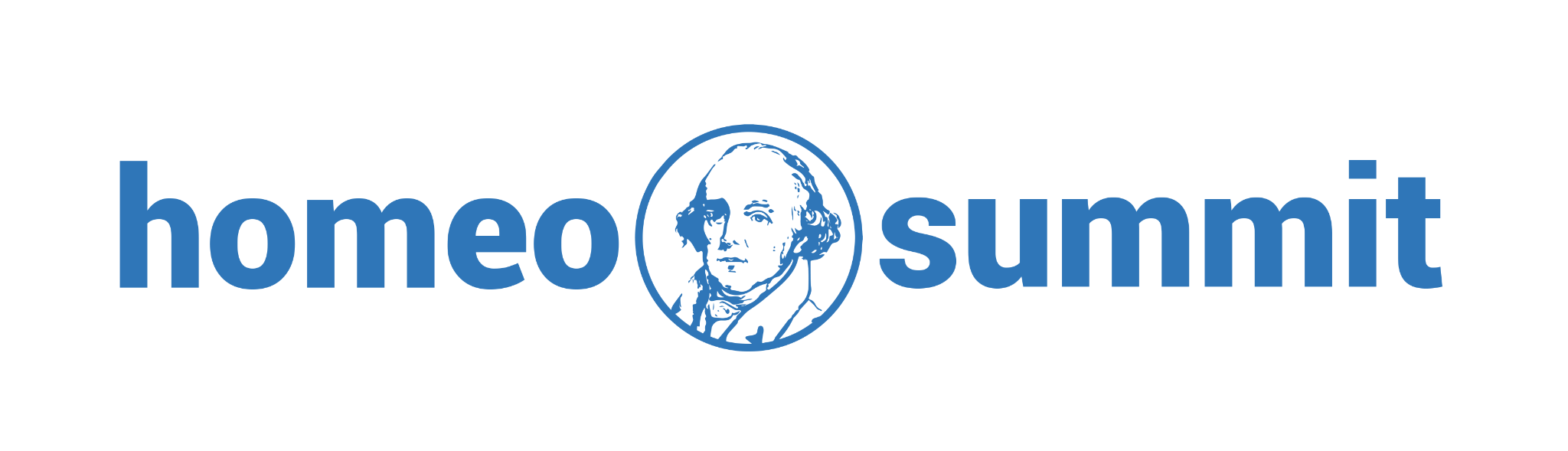 HomeoSummit 2024
Diane M. Miller JDLaw and Public Policy Advisor
National Health Freedom Coalition
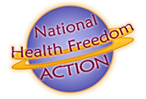 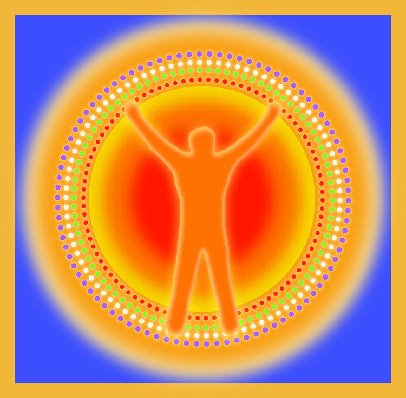 NHFC and NHFA
PMB 218,  2136 Ford Parkway,  St. Paul, MN  55116-1863
www.nationalhealthfreedom.org  
E-mail: info@nationalhealthfreedom.org
State Law
Homeopathic Occupation
Federal Law
Manufacturing, Selling, Marketing or 
Making Health Claims of Homeopathic Remedies
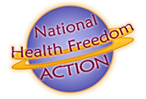 State Law Practicing an Occupation
“Type a quote here.”
Are you helping someone with a health problem?
–Johnny Appleseed
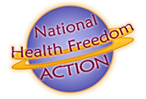 State of MinnesotaPractice of Medicine Defined
“Type a quote here.”
(3) Offers or undertakes to prevent or diagnose, correct or treat by any means, methods, devices, or instrumentalities, any disease, illness, pain, wound, fracture, infirmity, deformity, or defect of any person
–Johnny Appleseed
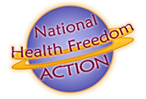 State of WashingtonPractice of Medicine Defined
“…(1)  Offers or undertakes to diagnose, cure, advise, or prescribe for any human disease, ailment, injury, infirmity, deformity, pain or other condition, physical or mental, real or imaginary, by any means or instrumentality;…”   																		
Washington RCW 18.71.011
“Type a quote here.”
–Johnny Appleseed
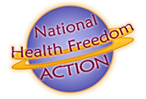 State of MainePractice of Medicine Defined
“…diagnosing, relieving in any degree or curing, or professing or attempting to diagnose, relieve or cure a human disease, ailment, defect or complaint, whether physical or mental, or of physical and mental origin, by attendance or by advice, or by prescribing or furnishing a drug, medicine, appliance, manipulation, method or a therapeutic agent whatsoever or in any other manner unless otherwise provided by statutes of this State.				                                                                           ME  Title 32, Chapter 48
“Type a quote here.”
–Johnny Appleseed
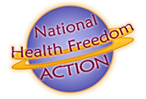 Commonwealth of MassachusettsPractice of Medicine Defined
“…The purpose or reasonably foreseeable effect of which is to encourage the reliance of another person upon an individual's knowledge or skill in the maintenance of human health by the prevention, alleviation, or cure of disease, and involving or reasonably thought to involve an assumption of responsibility for the other person's physical or mental well being:  diagnosis, treatment, use of instruments or other devices, or the prescribing, administering, dispensing or distributing of drugs for the relief of diseases or adverse physical or mental conditions.” 							                                                                                             CMR 243
“Type a quote here.”
–Johnny Appleseed
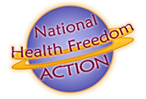 State of MarylandPractice of Naturopathic Medicine Defined
(g) (1)   “Naturopathic medicine” means the prevention, diagnosis, and treatment of human health conditions, injury, and disease using only patient education and naturopathic therapies and therapeutic substances recognized by the Council of Naturopathic Medical Education.

(2)  …	(iii)   The practice of the material sciences of healing, including nutrition, phytotherapy, treatment by natural substances, and external applications.														§14–5F–01.
“Type a quote here.”
–Johnny Appleseed
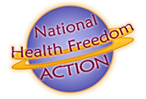 State of MarylandNaturopathic Medicine Felony
(a)   Except as otherwise provided in this subtitle, an individual may not practice, attempt to practice, or offer to practice naturopathic medicine in this State without a license.

(b)   An individual who violates this section is guilty of a felony and on conviction is subject to:
	(1)   A fine not exceeding $10,000 or imprisonment not exceeding 5 years or both; and
	(2)   A civil fine of no more than $50,000 to be levied by the Board.										                                            §14–5F–29.
“Type a quote here.”
–Johnny Appleseed
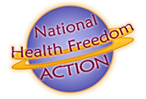 Kansas HealingNot a Natural Right
Purpose. Recognizing that the practice of the healing arts is a privilege granted by legislative authority and is not a natural right of individuals, it is deemed necessary as a matter of policy in the interests of public health, safety and welfare, to provide laws and provisions covering the granting of that privilege and its subsequent use, control and regulation to the end that the public shall be properly protected against unprofessional, improper, unauthorized and unqualified practice of the healing arts and from unprofessional conduct by persons licensed to practice under this act.   				                                        6KS 65-2801 Chapter 65.Article 28
“Type a quote here.”
–Johnny Appleseed
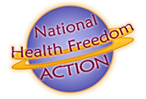 Freedom Solution
State Safe Harbor Practitioner Exemption Laws
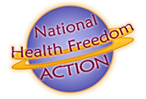 NHFA Helps Citizens Pass Laws to Protect Health Freedom
- Attorney Staff
	- Research and Draft Laws
	- Strategic Conference calls
	- Lobbying Training
	- Travel and Presentations
	- Testimony
	- Send Citizen Alerts to Lawmakers and Authorities
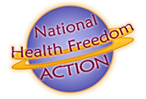 1999 EXEMPTION:  MN 146A Complementary and Alternative Practices include but are not limited to:
(1) acupressure; (2) anthroposophy; (3) aroma therapy; (4) ayurveda; (5) cranial sacral therapy; (6) culturally traditional healing practices; (7) detoxification practices and therapies; (8) energetic healing; (9)polarity  therapy; (10) folk practices; (11) healing practices utilizing  food, food supplements, nutrients, and the physical forces of  heat, cold, water, touch, and light; (12) Gerson therapy and colostrum therapy; (13) healing touch; (14) herbology or herbalism; (15) homeopathy; (16) nondiagnostic iridology; (17) body work, massage, and massage therapy; (18) meditation; (19) mind-body healing practices; (20) naturopathy; (21) noninvasive instrumentalities; and (22) traditional Oriental practices, such  as Qi Gong energy healing.
“Type a quote here.”
–Johnny Appleseed
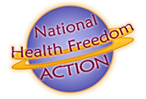 Arizona Exemption
From Homeopathic License Requirements
Licensed Required:
32-2901 Arizona 11. "Homeopathy" means a system of medicine that employs homeopathic medication in accordance with the principle that a substance that produces symptoms in a healthy person can cure those symptoms in an ill person.

Exemption:
32-2911 Arizona: 10. The practice of providing treatment of the spiritual vital force in accordance with hahnemanian principles through the use of remedies that are diluted beyond the concentration of substances in drinking water and prepared in the manner described in the homeopathic pharmacopoeia of the United States.
“Type a quote here.”
–Johnny Appleseed
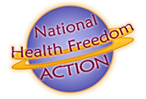 2009 New Mexico Law 

SAFE Harbor EXEMPTIONS
"complementary and alternative health care service" means the broad domain of complementary and alternative healing methods and treatments including:  (1)     anthroposophy;  (2)     aromatherapy; (3)     ayurveda;  (4)     culturally traditional healing practices, including practices by a curandera, sobadora, partera, medica and arbolaira, and healing traditions, including plant medicines and foods, prayer, ceremony and song;  (5)     detoxification practices and therapies;  (6)     energetic healing;  (7)     folk practices;  (8)     Gerson therapy and colostrum therapy;  (9)     healing practices utilizing food, dietary supplements, nutrients and the physical forces of heat, cold, water, touch and light;  (10)     healing touch; (11)     herbology or herbalism;  (12)     homeopathy;  (13)     meditation;  (14)     mind-body healing practices;  (15)     naturopathy;  (16)     nondiagnostic iridology;   (17)     noninvasive instrumentalities;  (18)     polarity therapy; and  (19)     holistic kinesiology and other muscle testing techniques				
                                                                                                                                             61-35-2
“Type a quote here.”
–Johnny Appleseed
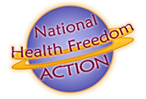 2015 Nevada Law 

EXEMPTION for Wellness Services
(a) Anthroposophy.  (b) Aromatherapy.  (c) Traditional cultural healing practices.  (d) Detoxification practices and therapies.  (e) Energetic healing.  (f) Folk practices.  (g) Gerson therapy and colostrum therapy.  (h) Healing practices using food, dietary supplements, nutrients and the physical forces of heat, cold, water and light.  (i) Herbology and herbalism.  (j) Reflexology and Reiki.  (k) Mind-body healing practices.  (l) Nondiagnostic iridology.  (m) Noninvasive instrumentalities.  (n) Holistic kinesiology.
“Type a quote here.”
–Johnny Appleseed
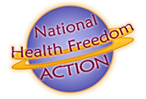 2019 Maine Law 

EXEMPTION Prohibited Acts
A. Performing surgery, setting fractures or performing any other procedure on a person that punctures the skin;
B. Administering or prescribing radiation, including x-ray radiation;
C. Prescribing or administering medications, drugs or devices that require a prescription from a licensed health care professional;
D. Recommending the discontinuance of medications or drugs or the use of devices prescribed by a licensed health care professional;
E. Performing chiropractic adjustment of joints or spine; or
F. Acting in any way that suggests, advertises or implies that the person providing complementary or alternative health care services is licensed as a health care professional under any other chapter of this Title.
“Type a quote here.”
–Johnny Appleseed
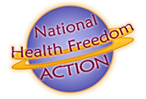 2022 Wisconsin 
A Bill 

Complementary and Alternative Health
“Type a quote here.”
2021 Passed both Senate and House
2022 VETOED by Governor
–Johnny Appleseed
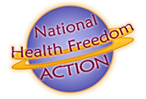 2023 Massachusetts 
A Bill 

Complementary and Alternative Health
Hearing September 21, 2023
Joint Public Health Committee

Senate Bill 1329 and House Bill 2244
“Type a quote here.”
–Johnny Appleseed
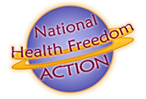 Safe Harbor Health Freedom States
Oklahoma *						Louisiana
Idaho *										Arizona
Minnesota							New Mexico
Rhode Island						Colorado
California								Nevada
															Maine
“Type a quote here.”
–Johnny Appleseed
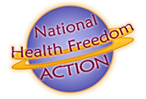 ME
WA
NH
MT
MN
MI
ND
VT
NY
WI
MA
SD
OH
OR
ID
WY
CT
RI
IA
PA
NE
IL
IN
NJ
DE
MO
WV
MD
DC
CA
NV
UT
CO
KS
VA
AR
KY
AZ

Homeopathy only
NM
TN
NC
OK
LA
MS
AL
GA
SC
TX
FL
AK
HI
Current states active on this issue of safe harbor laws.
Oklahoma
Florida
Massachusetts
Connecticut
Oregon
“Type a quote here.”
–Johnny Appleseed
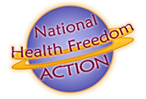 Federal
“Type a quote here.”
Commerce
–Johnny Appleseed
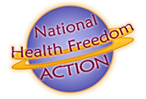 Homeopathic Remedies
Are you making or selling remedies or making health claims that are not approved drug claims?
“Type a quote here.”
–Johnny Appleseed
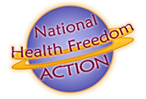 Homeopathic Remedies
How are homeopathic products regulated by the federal government?
“Type a quote here.”
Drugs or Food?
–Johnny Appleseed
Drugs!
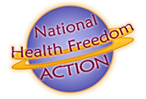 Types of Federal Laws and Regulations Impacting 
Homeopathic Remedies
“Type a quote here.”
1. Federal Statutes – Passed by Congress
2. Administrative Rules – Promulgated by FDA Rulemaking Process
3. Guidance Documents – Drafted and Approved by FDA informally
–Johnny Appleseed
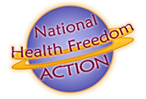 Federal StatuteDefinition of Drug
21 U.S.Code. Section 321(g)1

“The term “drug” means:
(A) articles recognized in the official United States
Pharmacopoeia, official Homeopathic Pharmacopoeia of the United States, or official national Formulary, or any supplement to any of them; and
(B) articles intended for use in the diagnosis, cure, mitigation, treatment or prevention of
disease in man or other animals; and 
(C ) articles (other than food) intended to affect the structure or any function  of the body of
man or other animals; and 
(D) articles intended for use as a component of any article specified in Clauses (A), (B) or (C )
of this paragraph. A food or dietary supplement for which a claim ….”.
“Type a quote here.”
–Johnny Appleseed
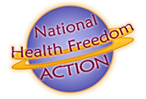 Drug Going to Market
There are two regulatory pathways to bring a nonprescription drug to market in the US:

The drug application process and 
The Over-the-Counter (OTC) Drug Review (OTC drug monograph) process.
“Type a quote here.”
–Johnny Appleseed
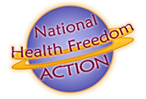 OTC Review Process – FDA Website June 22, 2023
Federal Administrative Rule1972 FDA OTC Drug Review
For classification of Over-the-Counter drugs:
“Type a quote here.”
Over-the-counter (OTC) Human Drugs Which Are Generally Recognized As Safe And Effective And Not Misbranded
–Johnny Appleseed
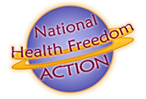 Published in the FEDERAL REGISTER of May 11, 1972 (37 FR. 9464).
Homeopathic Drug Exclusion
“…25. The American Institute of Homeopathy requested that homeopathic medicines be excluded from the OTC review. Because of the uniqueness of homeopathic medicine, the Commissioner has decided to exclude homeopathic drugs from this OTC drug review and to review them as a separate category at a later time after the present OTC drug review is complete.”
“Type a quote here.”
–Johnny Appleseed
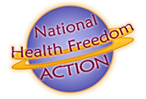 FEDERAL REGISTER, VOL 37, NO. 92-THURSDAY, MAY 11, 1972
ITo. 92-Pt. I----3
9466
Status of Homeopathic Remedies
Unapproved Drugs
“Under the Federal Food, Drug, and Cosmetic Act, homeopathic products are subject to the same requirements related to approval, adulteration and misbranding as other drug products. There are currently no homeopathic products approved by FDA.”
“Type a quote here.”
–Johnny Appleseed
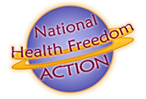 FDA Website September 23, 2020
1988 FDAPolicy Guide for Homeopathic Remedies
FDA adopted a Compliance Policy Guide
“Type a quote here.”
Sec. 400.400:  Conditions Under Which Homeopathic Drugs May be Marketed
–Johnny Appleseed
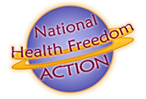 2017 FDAProposed New Policy Compliance Guide for Homeopathic Products
A Proposed New Draft Policy Compliance Guide

AND

A Plan to repeal 1988 400.400 and start doing drug risk assessments on remedies
“Type a quote here.”
–Johnny Appleseed
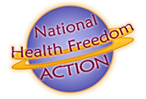 Drug Products Labeled as Homeopathic: Guidance  for FDA Staff and Industry
2019 FDANew Draft Guidance and Repeal of 400.400
Oct. 25, 2019 FDA Repealed 400.400
Compliance Policy Guide Sec. 400.400 Conditions Under Which Homeopathic Drugs May Be Marketed; Withdrawal of Guidance
“Type a quote here.”
Oct. 25, 2019 FDA Distributed Second Version of the New Draft  Guidance
–Johnny Appleseed
Drug Products Labeled as Homeopathic; Draft Guidance for Food and Drug Administration Staff and Industry
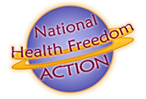 2020 FDANEW REFORMED OTC Review Procedures
2020 CARES Act
On March 27, 2020, the Coronavirus Aid, Relief, and Economic Security Act (CARES Act; P.L. 116-136) was signed into law. The CARES Act added section 505G to the Federal Food, Drug and Cosmetic (FD&C) Act. Section 505G reforms and modernizes the framework for the regulation of OTC monograph drugs. OTC monograph drugs may be marketed without an approved drug application under section 505 of the FD&C Act if they meet the requirements of section 505G of the FD&C Act, including the OTC drug monograph (OTC monograph) and other applicable requirements.
“Type a quote here.”
–Johnny Appleseed
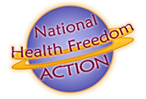 Homeopathic Drugs Excluded
2020 CARES Act
SEC. 3853. DRUGS EXCLUDED FROM THE OVER-THE-COUNTER DRUG REVIEW.

(a) IN GENERAL.—Nothing in this Act (or the amendments made by this Act) shall apply to any nonprescription drug (as defined in section 505G(q) of the Federal Food, Drug, and Cosmetic Act, as added by section 3851 of this subtitle) which was excluded by the Food and Drug Administration from the Over-the-Counter Drug Review in accordance with the paragraph numbered 25 on page 9466 of volume 37 of the Federal Register, published on May 11, 1972.
“Type a quote here.”
–Johnny Appleseed
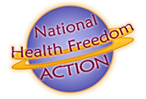 2022 FDANew Homeopathic Guidance  Finalized
December 2022 
FDA Comment Period Closed and New Guidance Finalized
“Type a quote here.”
Homeopathic Drug Products Guidance 
for FDA Staff and Industry – Dec 2022
–Johnny Appleseed
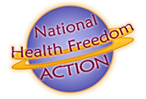 ??Homeopathic Remedies??
Is FDA going to remove homeopathic products from the market?
FDA Website June 18  2023
“Type a quote here.”
On December 6, 2022, FDA issued a final guidance, Homeopathic Drug Products, that describes the agency’s approach to prioritizing regulatory actions for homeopathic products posing the greatest risk to patients. The FDA is prioritizing specific categories of drugs, such as those intended for populations at greater risk for adverse reactions. There are currently no FDA-approved products labeled as homeopathic, and the agency cannot ensure these drugs meet standards for safety, effectiveness, and quality. Previously, the FDA warned the public about homeopathic products, including those containing a toxic substance and ones recalled due to contamination.
–Johnny Appleseed
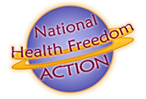 Homeopathic Remedies
2022 FDA Final Guidance
“Type a quote here.”
“…FDA has identified certain categories of homeopathic drug products marketed without the required FDA approval as potentially posing higher risks to public health.”
–Johnny Appleseed
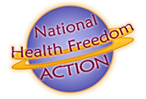 Homeopathic Remedies
2022 FDA Final Guidance
“…FDA generally applies a risk-based enforcement strategy. For example, FDA has generally employed a risk-based enforcement approach with respect to marketed unapproved new drugs.”
“Type a quote here.”
–Johnny Appleseed
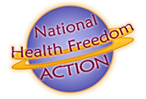 Homeopathic Remedies
Toxic Substances Warning
“Products with reports of injury that, after evaluation, raise potential safety concerns.

Products that contain or purport to contain ingredients associated with potentially significant safety concerns. 

Products for routes of administration other than oral and topical. 

Products intended to be used for the prevention or treatment of serious and/or life-threatening diseases or conditions. 

Products for vulnerable populations. 

Products with significant quality issues.”
“Type a quote here.”
–Johnny Appleseed
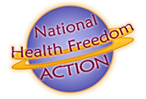 2023 Senate AppropriationsCommittee Report
June 22, 2023
S. Rept. 118-44 - AGRICULTURE, RURAL DEVELOPMENT, FOOD AND DRUG ADMINISTRATION, AND RELATED AGENCIES APPROPRIATIONS BILL, 2024

118th Congress (2023-2024)
June 22, 2023
“Type a quote here.”
–Johnny Appleseed
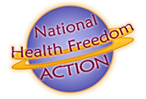 2023 Senate AppropriationsCommittee Report
“Homeopathy.--The Committee understands the importance of homeopathic medicines for millions of users. Consumers access and safety to these products are best ensured by implementing a legal pathway that includes homeopathic specific standards for the regulation of these medicines. The Committee understands FDA is limited to enforcing pharmaceutical specific standards when taking enforcement action against products labeled as homeopathic. The FDA's interpretation of the law that all homeopathic medicines are unapproved new drugs that are illegally marketed has created confusion both for the homeopathic community and enforcement officials. The Committee directs the FDA to work with the homeopathic community with regards to the regulation of these medicines.”
“Type a quote here.”
–Johnny Appleseed
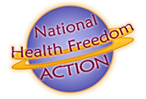 S. Rept. 118-44 - AGRICULTURE, RURAL DEVELOPMENT, FOOD AND DRUG ADMINISTRATION, 
AND RELATED AGENCIES APPROPRIATIONS BILL, 2024118th Congress (2023-2024)June 22, 2023
Homeopathic Remedies
A need for CHANGING THE LAW
Homeopathic Remedies made with Good Homeopathic Manufacturing Practices, should have the legal presumption of being Generally Recognized as Safe (GRAS) just like food based on their substantial dilutions.
“Type a quote here.”
–Johnny Appleseed
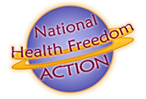 Amendment 2023 Appropriations Bill
AMENDMENT TO H.R. 4368
AS REPORTED (AGRICULTURE APPROPRIATIONS) 
OFFERED BY MR. BIGGS OF ARIZONA 

SEC. lll. None of the funds made available by this Act to the Food and Drug Administration may be used to take an enforcement action solely on the basis that a homeopathic drug product is a new drug (as defined in section 201(p) of the Federal Food, Drug, and Cosmetic Act (21 U.S.C. 321(p))) subject to the premarket approval requirements of section 505 of such Act (21 U.S.C. 355). LinK
“Type a quote here.”
–Johnny Appleseed
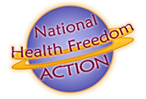 Americans For Homeopathic Choice AFHC
Initiating Amendment to Appropriations
“Type a quote here.”
National Health Freedom Action

Providing Draft Language for Long Term Solution
–Johnny Appleseed
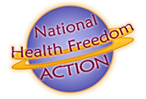 Homeopathic Remedies
Burden of Proof on Government
Even if homeopathic remedies remain in the definition of “drug”, the burden of proof needs to be on the government to show harm by clear and convincing evidence before restricting a product, similar to the burden of proof for dietary supplements and products that are Generally Recognized as Safe (GRAS).
“Type a quote here.”
–Johnny Appleseed
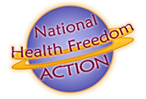 NHFCLong-term solution
Draft Federal Legislation, to change the federal law. 

Long and Short Versions, are available from NHFC staff attorneys for review and consideration.
“Type a quote here.”
–Johnny Appleseed
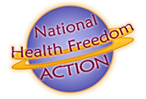 PROTECT ACCESS TO
 HOMEOPATHIC REMEDIES
AND PRACTITIONERS
“Type a quote here.”
–Johnny Appleseed
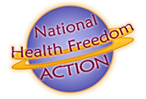 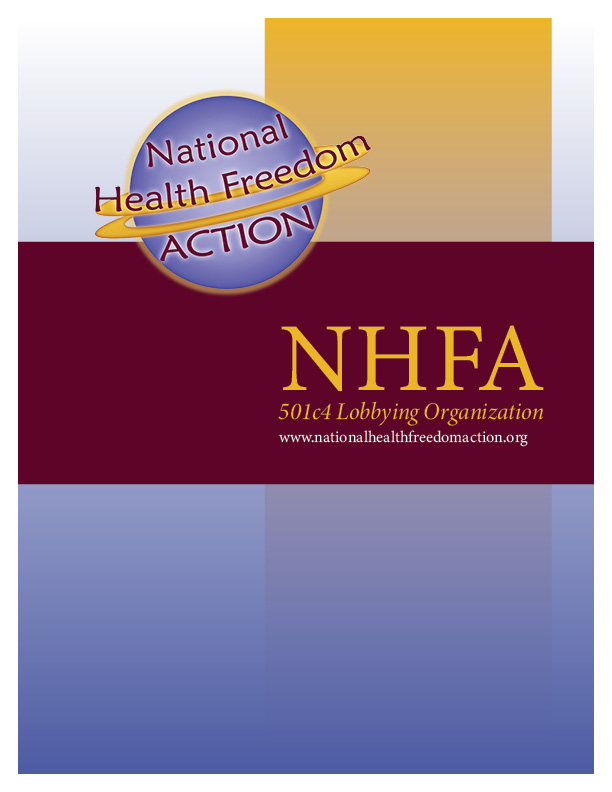 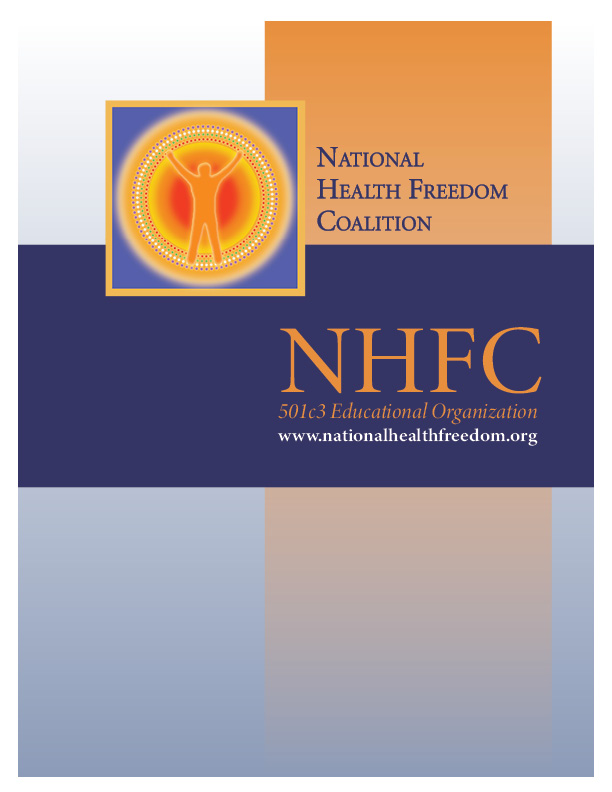 PMB 218,  2136 Ford Parkway,  St. Paul, MN  55116-1863
www.nationalhealthfreedom.org  
E-mail: info@nationalhealthfreedom.org
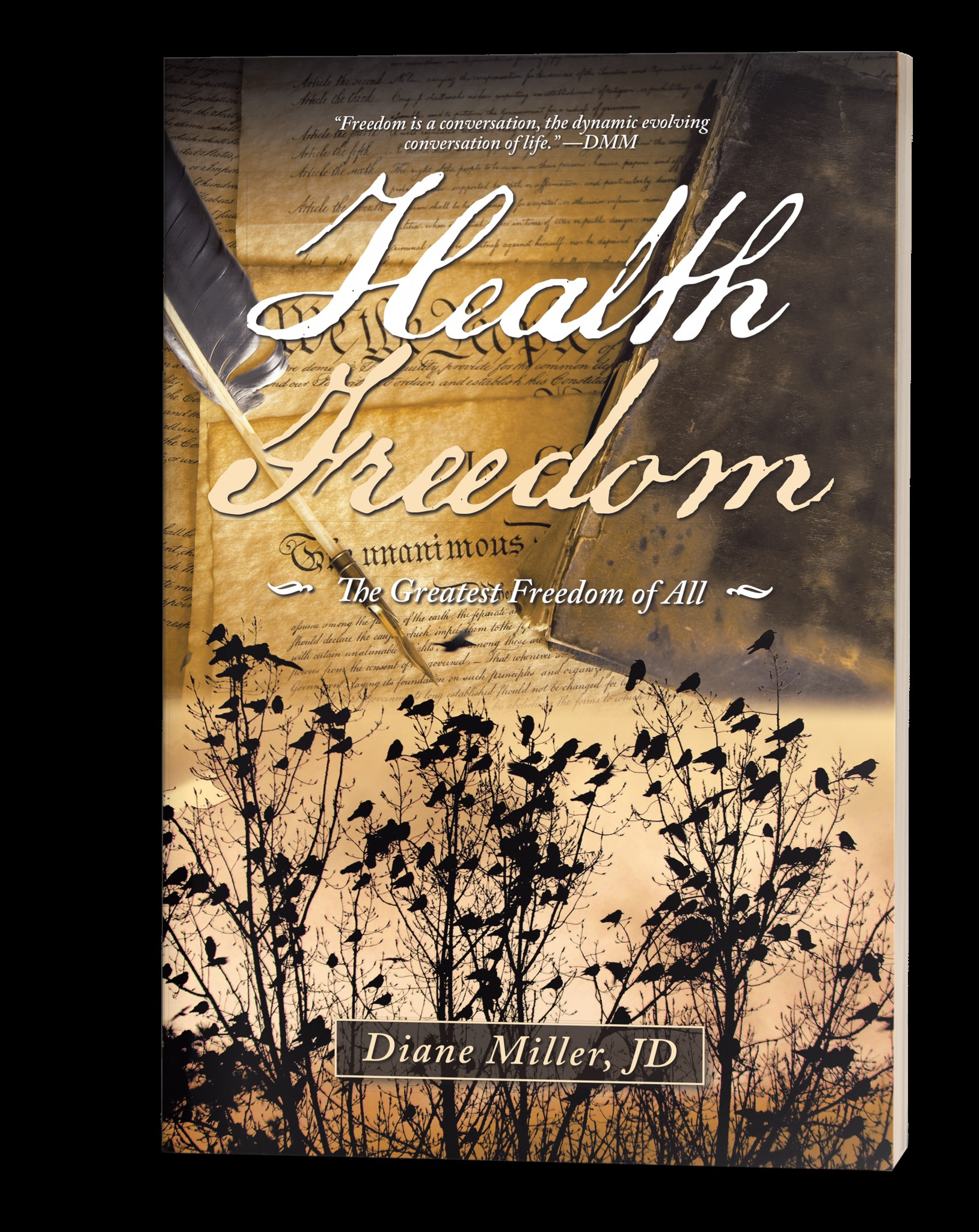 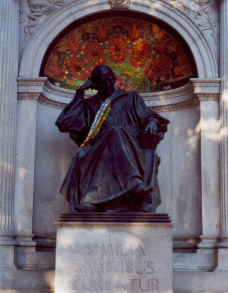 “Type a quote here.”
–Johnny Appleseed